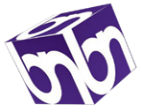 BIBLIOTECA NAȚIONALĂ A REPUBLICII MOLDOVACENTRUL DE FORMARE PROFESIONALĂ CONTINUĂ ÎN BIBLIOTECONOMIE ȘI ȘTIINȚE ALE INFORMĂRII
Training profesionalCercetare cantitativă în bibliotecă
Formator: Angela Drăgănel,
E-mail: adraganel@bnrm.md
ARGUMENT
Evaluarea problemelor emergente 
Evaluarea impactului bibliotecii asupra persoanei, comunității și instituției
Cunoașterea utilizatorului și necesităților lui
Evaluării impactului serviciilor prestate de bibliotecă asupra utilizatorilor
Crearea de noi produse în conformitate cu necesitățile utilizatorului
Justificarea cheltuielilor
Îmbunătățirea activității bibliotecii etc.
Metode de cercetare
Trei categorii de metode care pot fi aplicate în cercetarea în bibliotecă:
 metode cantitative
 metode calitative
 metode de intersecție
Metode cantitative
Cercetarea cantitativă – cercetarea ce presupune culegerea unor date în formă numerică în vederea analizei cantitative. Factorul  definitoriu este să rezulte cifre în urma procesului, indiferent dacă culegerea inițială a datelor a produs valori numerice sau dacă valorile nonnumerice au fost după aceea convertite în numere ca parte a procesului de analiză, precum analiza conținutului. 
(Dicționar de Biblioteconomie și Științe ale Informării, 2014)

Scopul - obținerea de informații obiective de la eșantioane representative de subiecți. Cercetarea cantitativă este utilizată în scopul obținerii unor concluzii concrete, care pot fi raportate numeric la publicul țintă.

Cele mai frecvente și cele mai cunoscute modalități de obținere a unor  date din pentru o ulterioară prelucrare și analiză statistică sunt ancheta, interviul structurat, chestionarul.

Întrebările la care se rrăspunde în mod tipic prin cercetări cantitative sunt: 
Ce? Cât? Care?
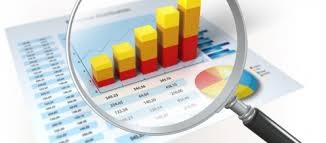 Metode calitative
Cercetarea calitativă – cercetarea ce investighează aspecte ale vieții sociale care nu sunt verificabile printr-o măsurare cantitativă. (Dicționar de Biblioteconomie și Științe ale Informării, 2014)
	Sunt folosite pentru a obține date mai bogate în conținut și mai de profunzime. Cercetarea calitativă dispune de metode, tehnici și instrumente de studiu, adaptate la specificul problemei studiate (experiment, observația participativă, interviul nestructurat sau intensiv, studiul de caz etc.). 
	Presupun răspunsuri de la un număr redus de respondenți iar rezultatele sunt de factură calitativă: idei, percepții, sentimente, valori sociale, motive, preferințe, sugestii.

Întrebările la care se răspunde în mod tipic prin cercetări calitative sunt : Cum? În ce fel? De ce?
Metode de intersecție
îmbinarea între abordarea cantitativă și calitativă (analiza datelor statistice a rețelelor sociale, analiza documentelor, analiza cerințelor neonorate a utilizatorilor pentru a determina necesitățile informaționale a cititorilor etc.)
Cercetarea cantitativă
Dezavantaje
Avantaje
dacă datele inițiale nu sunt corecte, rezultatele vor fi necorespunzătoare
date cantitative legate de utilizarea serviciilor și facilităților, nu indică motivele pentru care oamenii vizitează bibliotecile sau valoarea unei biblioteci fizice pentru persoane fizice și pentru comunitate
necesită un eșantion mai mare, pentru că eroarea standard se diminuează în măsură ce mărirea eșantionului crește
Faptul că se analizează de obicei un eșantion mic, e dificil de generalizat și necesită o comparație sistematică
există probleme care nu pot fi explicate prin cercetarea cantitativă etc.
datele cantitative sunt ușor de procesat și nu necesită experiență
abordările cantitative sunt eficiente pentru evaluarea impactului, compară datele de utilizare a bibliotecii cu date individuale și instituționale adecvate pentru a stabili dacă există o relație statistică între utilizarea bibliotecii și eficacitatea ei
poate fi  aplicat pe un eșantion mai mare
se concentrează asupra unui grad ridicat de implicare a utilizatorilor
poziția cercetătorului este neutră etc.
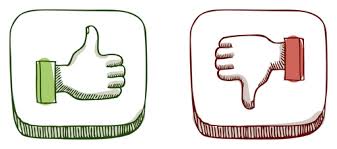 Ancheta
Metodă interogativă asupra faptelor sociale (opinii, atitudini, motivații etc.) la nivelul grupurilor umane mai mici sau mai mari, de analiză cuantificabilă a datelor în vederea descrierii și explicării lor.

Caracteristicile anchetei: 
pune accent pe validitatea și fidelitatea măsurărilor, prelucrarea statistică
Rezultatele sunt generalizabile - se lucrează pe eșantioane reprezentative
Sursa: https://ro.scribd.com/document/361824926/Ancheta-de-Sondaj
Interviul
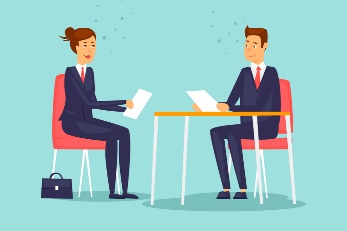 Tehnică de interogare orală care are drept rezultat transferul de informații de la intervievat unui intervievator sau cercetător (SM ISO 16439:2018. Informare și prelucrare. Metode și proceduri pentru evaluarea impactului bibliotecilor)
Notă: pentru cercetarea calitativă se utilizează interviul structurat.
Interviurile structurate fac parte din cercetarea cantitativă:
Întrebările din acest tip de interviu sunt prestabilite ca o listă standardizată. Lista poate utiliza atât întrebări închise, cât și întrebări deschise. Pentru a evita influențarea intervievaților, intervievatorul ar trebui să mențină exact aceleași condiții pentru fiecare interviu. Întrebările ar trebui adresate în secvența și formularea definită și, dacă este posibil, în același ton de voce. În mod obișnuit, întrebările sunt citite de intervievatorul care încearcă să pară neutru și să reducă la minimum efectele externe.
Avantajul interviurilor structurate este că răspunsurile respondenților diferiți sunt mai mult sau mai puțin comparabile. 
Dezavantaj: această metodă nu este potrivită pentru a identifica noi probleme dincolo de subiectul chestionarului.
Chestionarul
Un set de întrebări pentru un sondaj/anchetă sau un interviu structurat sau semi-structurat
Nota 1: Întrebările pot fi închise (la care se răspunde prin bifarea unui sau mai multor răspunsuri predeterminate) sau deschise (care cer  participanților să răspundă în propriile cuvinte). 

(SM ISO 16439:2018. Informare și prelucrare. Metode și proceduri pentru evaluarea impactului bibliotecilor)

„Listă de întrebări formulate în scris pentru difuzare unui grup de persoane cu scopul de a obține informații (conexiune inversă) pentru cercetare. În biblioteci, utilizatorii sunt uneori rugați să completeze un chestionar conceput să evalueze calitatea serviciilor și resurselor. Rezultatele sunt apoi analizate pentru autoevaluare și planificare” 
(REITZ, Joan M. ODLIS: Online Dictionary of Library an Information Science. Disponibil: https://products.abc-clio.com/ODLIS/odlis_about.aspx)
Interpretarea rezultatelor cercetării cantitative
În formă de tabele, diagrame, grafice…
În rapoarte, proiecte, comunicări la reuniunile profesionale, publicații de periodice de specialitate,  ghiduri metodice, propuneri inovaționale și recomandări pentru implementare, etc.
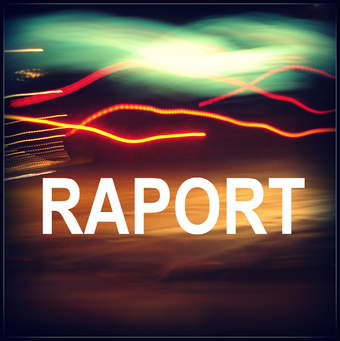 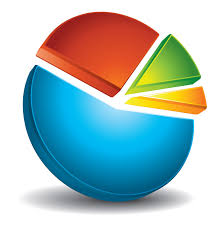 Bibliografie:
Corghenci, Ludmila. Politici de cercetare în biblioteca publică. Recomandări metodologice în sprijinul elaborării documentului instituțional / Ludlila Corghenci, Angela Drăgănel. - Chișinău, 2019. - 10 p. - Manuscris. – Mod de acces: http://moldlis.bnrm.md/handle/123456789/1102 

Drăgănel, Angela. Cercetarea în biblioteca publică (o radiografie a experiențelor bibliotecilor publice teritoriale din Republica Moldova, reflectate în rapoartele analitice anuale pentru anii 2018-2019) / Angela Drăgănel // Magazin bibliologic: Revistă ştiinţifică şi bibliopraxiologică. - 2020. - Nr 3/4. - P. 113-123. – Mod de acces: http://moldlis.bnrm.md/handle/123456789/1216 

Ghid în sprijinul implementării SM ISO 16439:2018 „Informare și documentare. Metode și proceduri de evaluare a impactului bibliotecilor” / Consiliul Biblioteconomic Național ; Biblioteca Națională a Republicii Moldova ; Grupul IMPACT – Inovații și practici de succes în statistica de bibliotecă ; consultant: Artiom Maister ; coord.: Ludmila Corghenci ; autori.: Vera Osoianu, Elena Bordian, Margareta Cebotari [et. al.]. – Chișinău, 2018. – 60 p. – Mod de acces: http://moldlis.bnrm.md/handle/123456789/1114 

Madge, Octavia-Luciana. Practica de bibliotecă şi informare bazată pe dovezi. Accesat 25.11.20. Disponibil: https://core.ac.uk/download/pdf/25570308.pdf